8-9 Giugno 2024 – Cefpas, Caltanissetta“3° Congresso nazionale sulla Gestione del trauma di interesse chirurgico.L'approccio all'evento trauma del giovane chirurgo”Presidente del Congresso: Dott. Giovanni Di Lorenzo Presidente Onorario: Dott. Giovanni Ciaccio
Ai sensi dell’art. 76, comma 4, dell’Accordo Stato-Regioni del 2 febbraio 2017 e del paragrafo 4.5 del manuale nazionale di accreditamento per l’erogazione di eventi ECM. DICHIARA che negli ultimi due anni non ha avuto, rapporti con soggetti portatori di interessi commerciali in ambito Sanitario.
Trauma toracico: management e strategieterapeutiche
Dr. Eduardo D. Eskenazi, MAAC, FACS.
Cirujano Torácico
Jefe de División Cirugía H. Piñero, GCBA
ExPresidente de la SACT
ExChair del COT/ACS/ATLS - Argentina
ExPresidente de la SAMCT
Trauma toracico: management e strategieterapeutiche
TRAUMA AL TORACE
TRAUMA: Principale causa di morte nelle prime quattro decadi di vita
1 decesso su 4 – Trauma al Torace
Un'alta percentuale muore in ospedale
50%
40%
PREVENZIONE
30%
Valutazione iniziale
20%
Trauma toracico: management e strategieterapeutiche
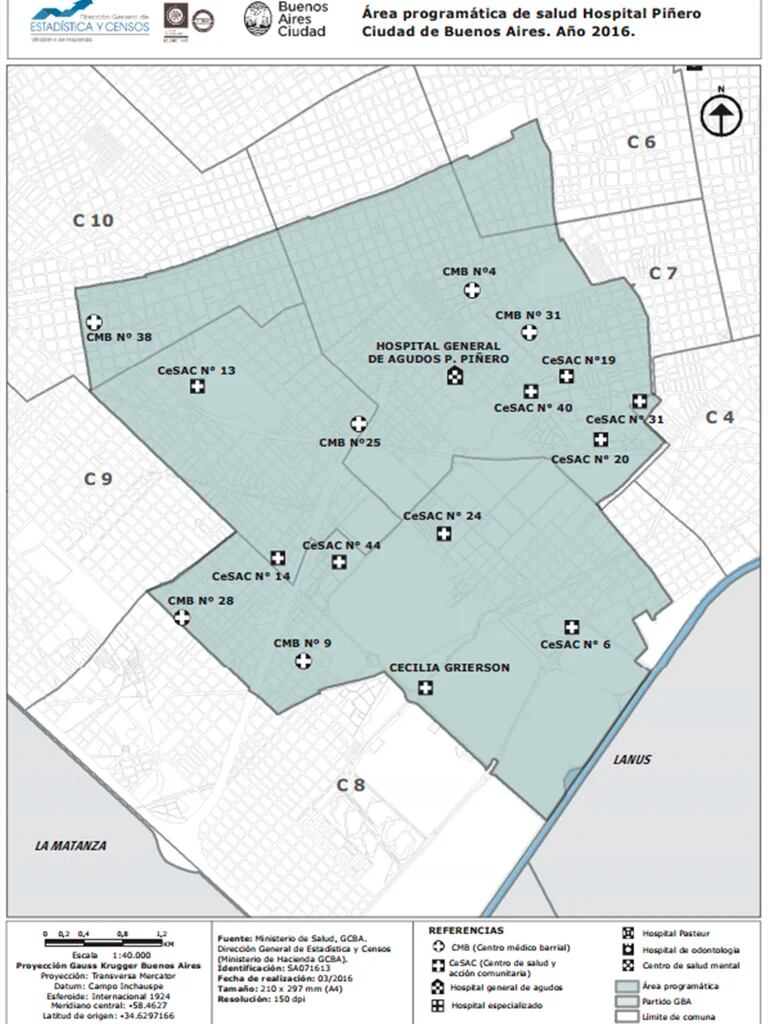 SISTEMA PREHOSPITALARIO
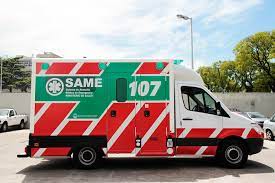 Pubblico per trauma
Base in ogni ospedale
Medico
Trauma toracico: management e strategie terapeutiche
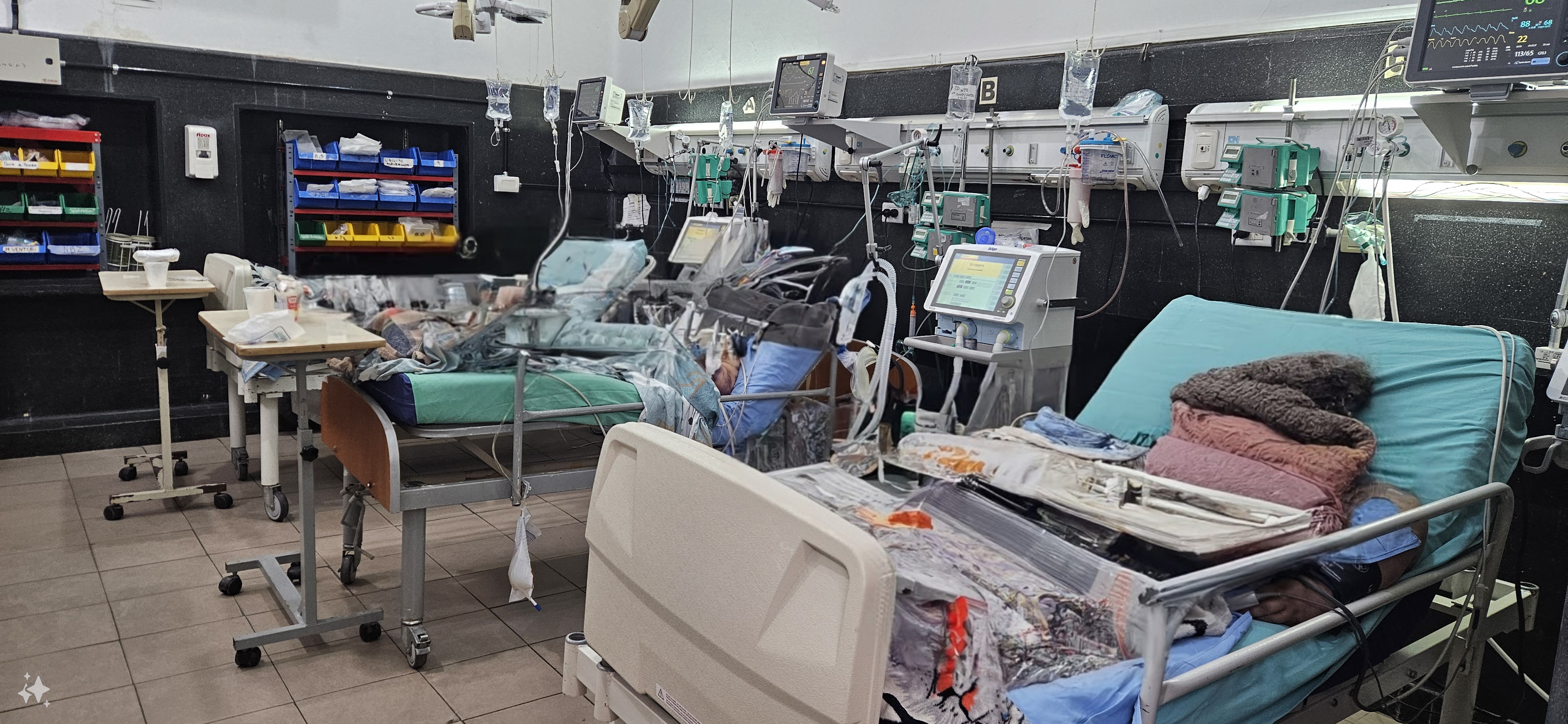 Guardia 24h
Shock Room
Medici generali
Specialisti
	Clinico
	Chirurghi
	Traumatologi
	Tocoginecologi
	Chirurgo maxillo-facciale
	Anestesisti
	Psichiatria
RX
TC
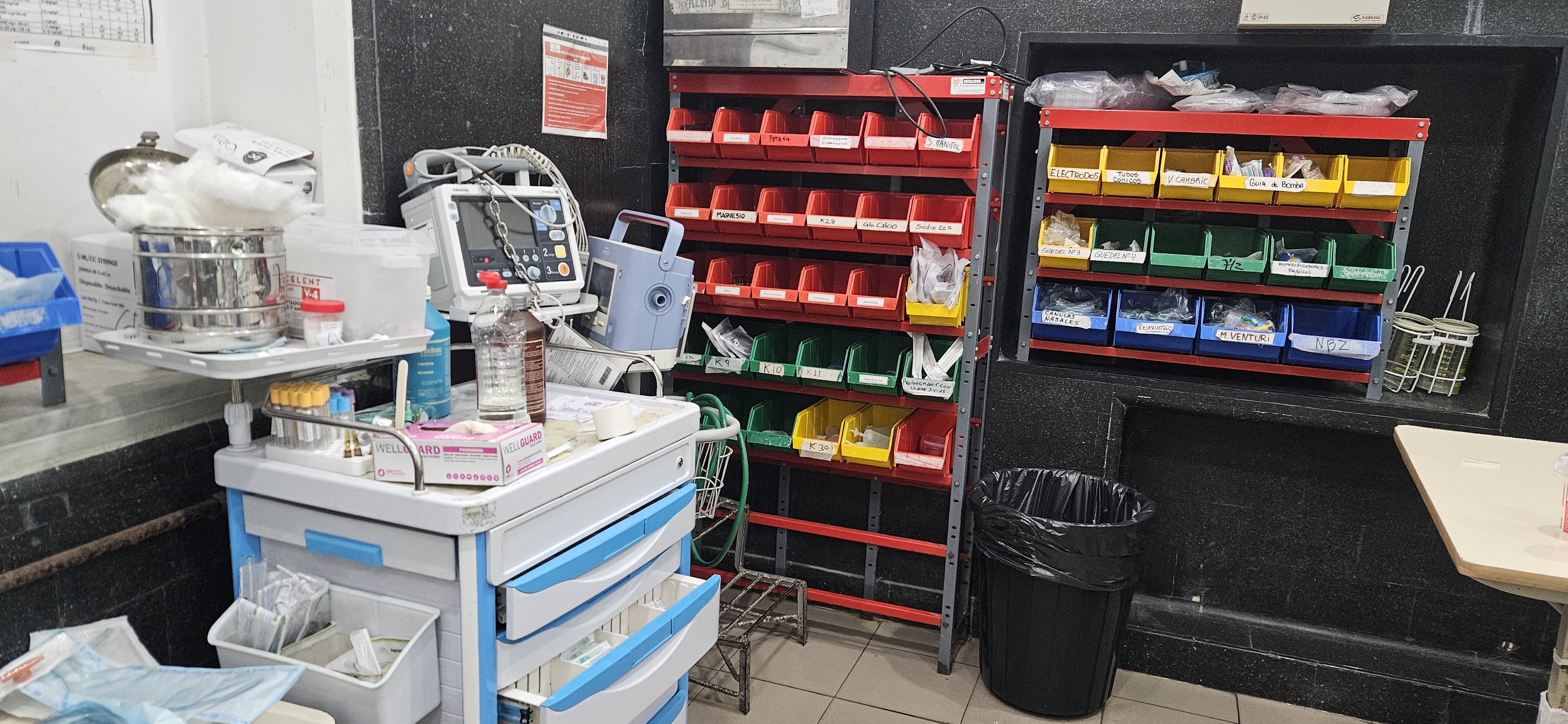 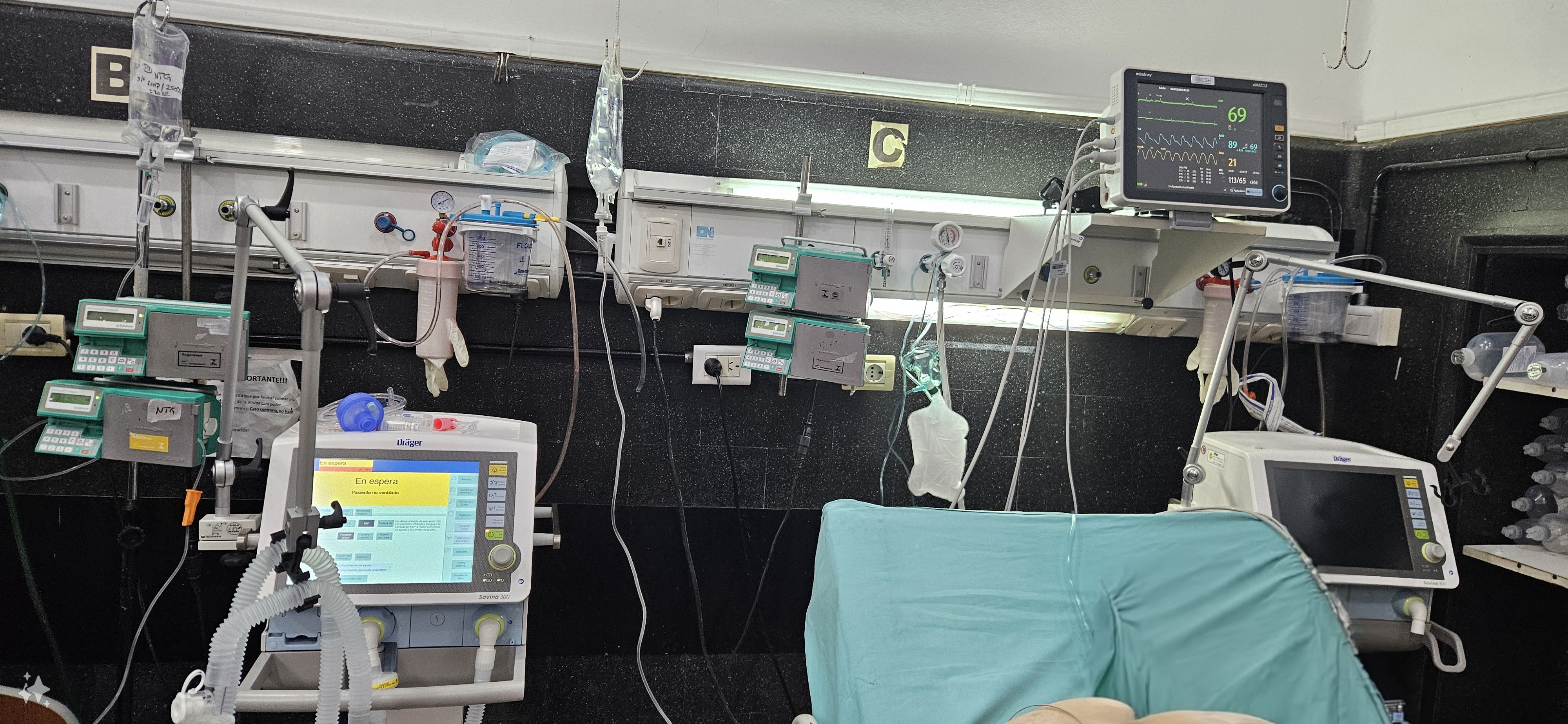 Trauma toracico: management e strategieterapeutiche
COT-ACS
Standard ATLS
		A-B-C-D-E
Luogo più appropriato nelle vicinanze
Triage
Trauma toracico: management e strategie terapeutiche
Mortality
Ferita da arma da fuoco
Aorta 				80%
Polmone 				52%
Vene Cava 				50%
Cuore 				36%
Succlavio/Innominato 		33%
Parete toracica 			19%
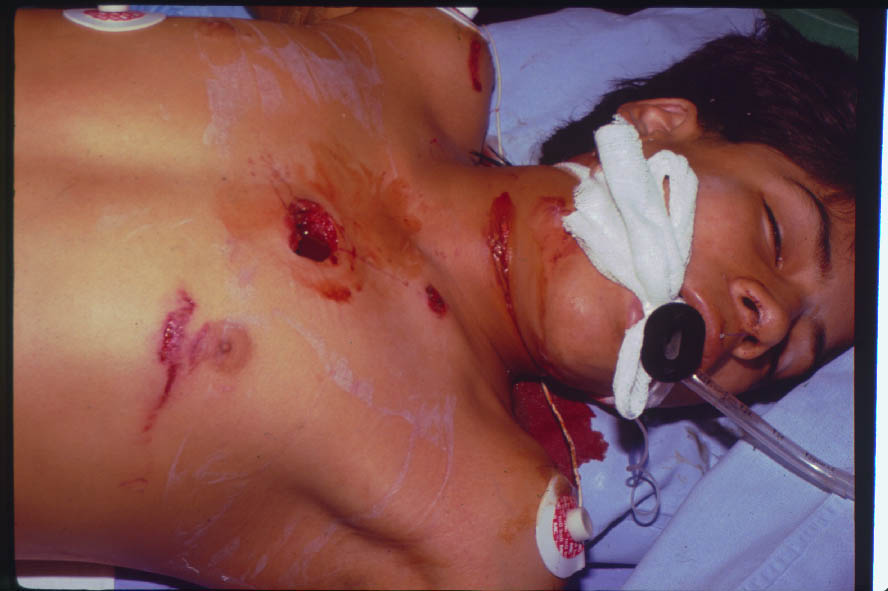 Contusione
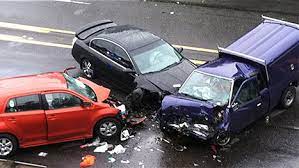 Coltellata
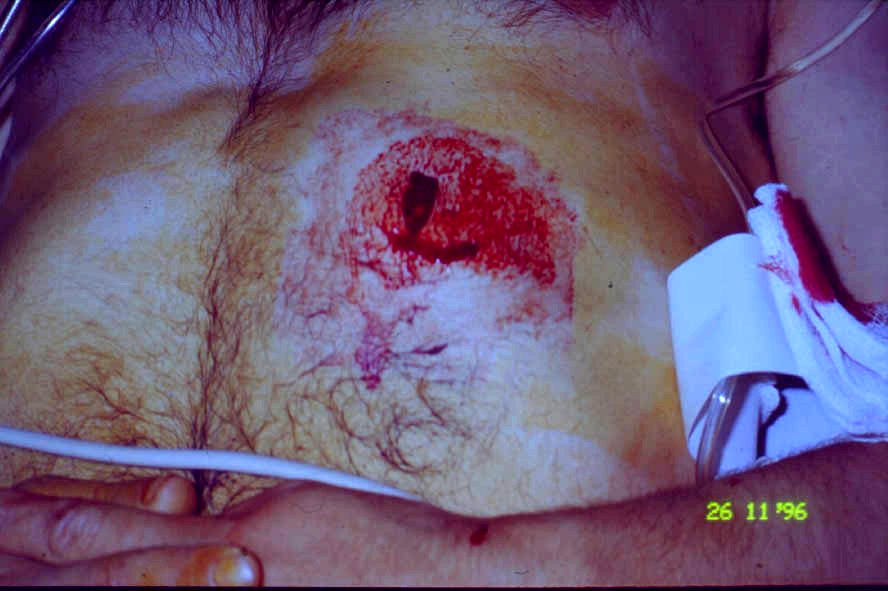 Trauma toracico: management e strategieterapeutiche
I problemi

Lesioni multiple a strutture vitali
Accesso chirurgico ottimale per il controllo dell'emorragia e la riparazione delle lesioni
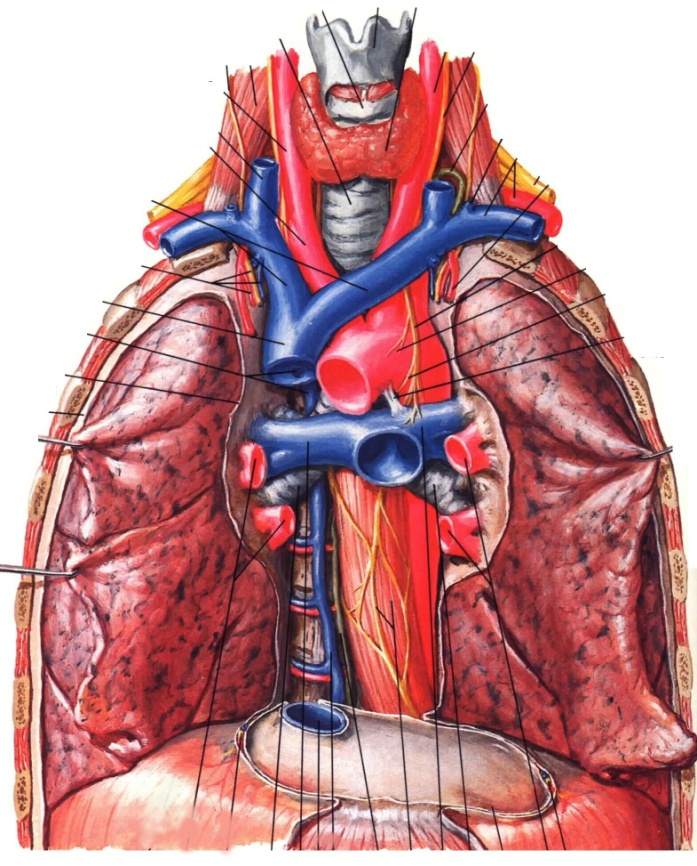 Trauma toracico: management e strategieterapeutiche
Drenaggio pleurico (80-85%)
Ottimo recupero dei tessuti
Bassa pressione vascolare
Effetto compressivo
Emostasi     Concentrazione di tromboplastina
Trauma toracico: management e strategieterapeutiche
90% diagnosi clinico-radiologica
SBP > 100 mmHg - 60% non chirurgico
SBP 60 – 100 mmHg - 50% non chirurgico
SBP < 60 mmHg - Chirurgico

Renz BM, Cava RA, Feliciano DV, Rozycki GS: Transmediastinal gunshot wounds: 
a prospective study. J Trauma 2000 Mar;48(3):416-21.
Trauma toracico: management e strategieterapeutiche
Emodinamicamente anormale (†40%)
Emotorace massiccio
Pneumotorace ipertensivo
Tamponamento cardiaco
Lesione esofagea/tracheobronchiale
Lesione vascolare
Trauma toracico: management e strategieterapeutiche
Pericardiotomia
Toracotomia d'urgenza
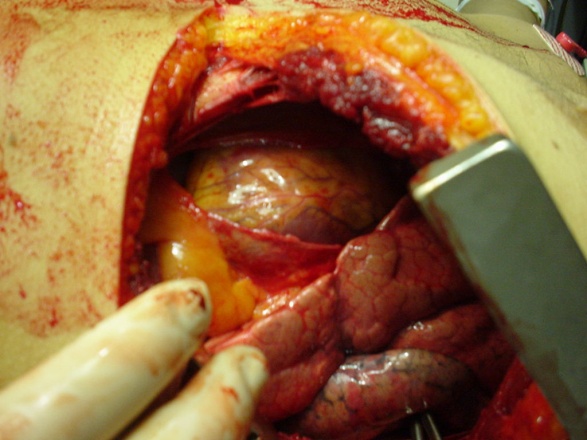 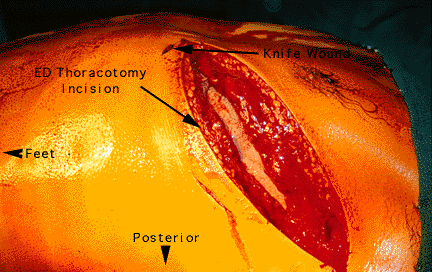 Zona della ferita
cardiaco
Thoracotomy
Anterolat
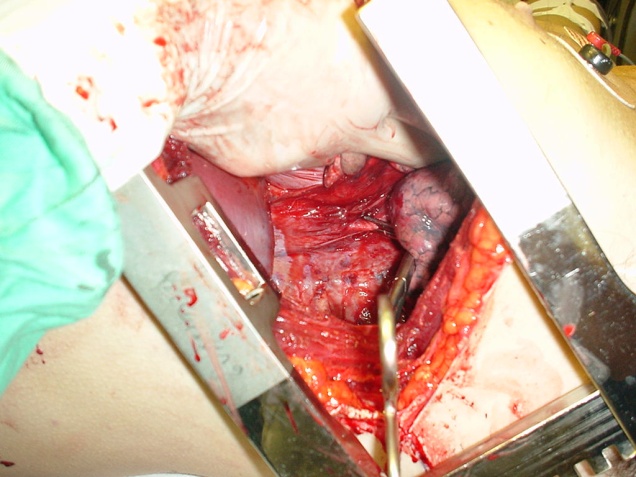 Posteriore
AO Clamp
Trauma toracico: management e strategieterapeutiche
Emodinamicamente normale
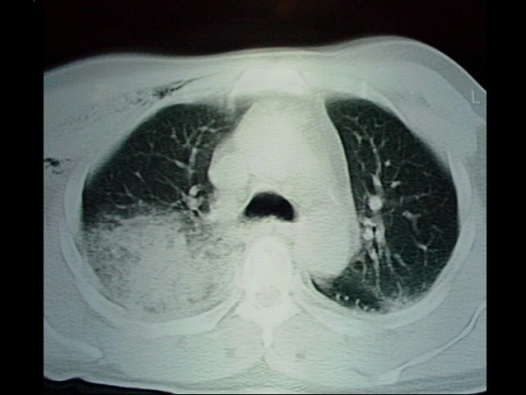 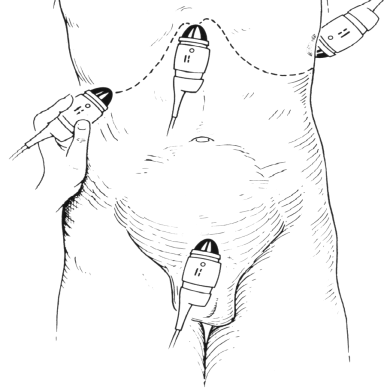 E-Fast
TC-elicoidale
Vascolare: Angiografia, transesofagea-ecografia
Vie aeree: broncoscopia
Esofago: esofagogramma, esofagoscopia
Cuore: finestra subxifoidea
Mediastino: VATS
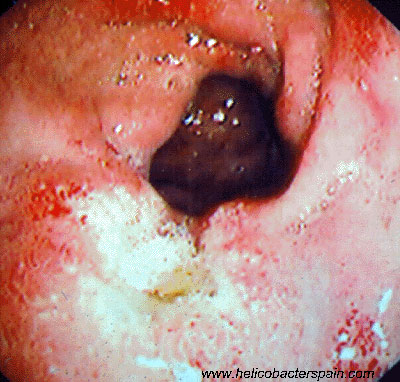 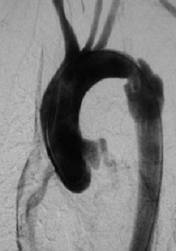 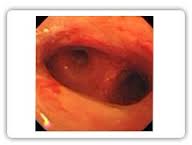 Trauma toracico: management e strategieterapeutiche
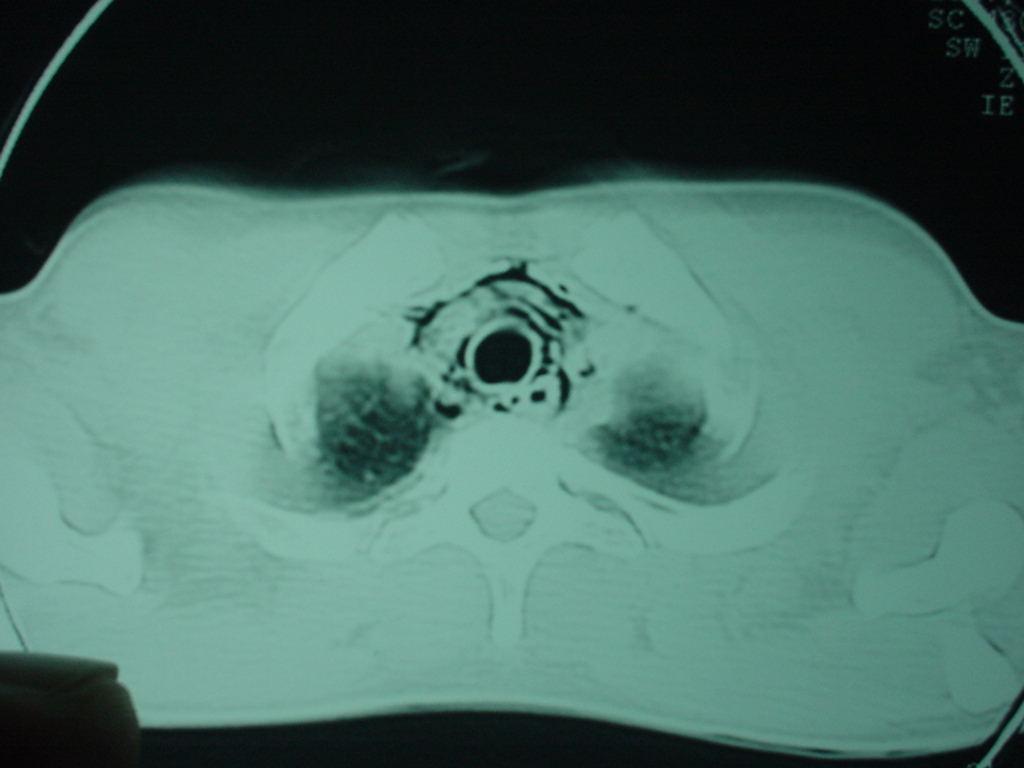 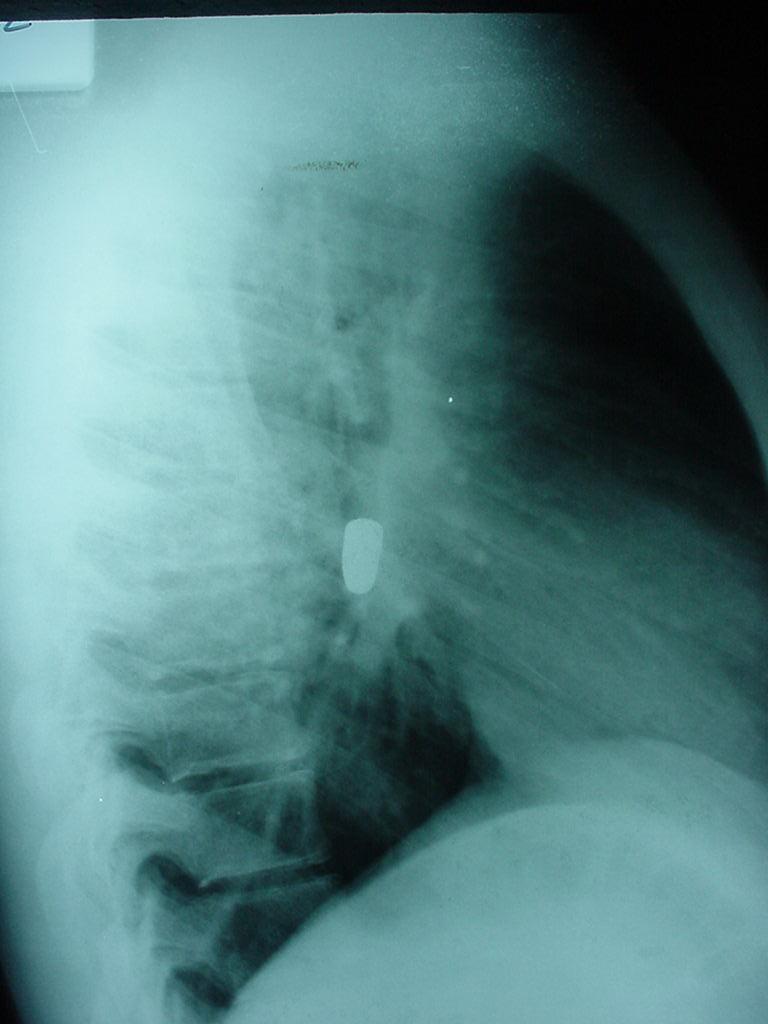 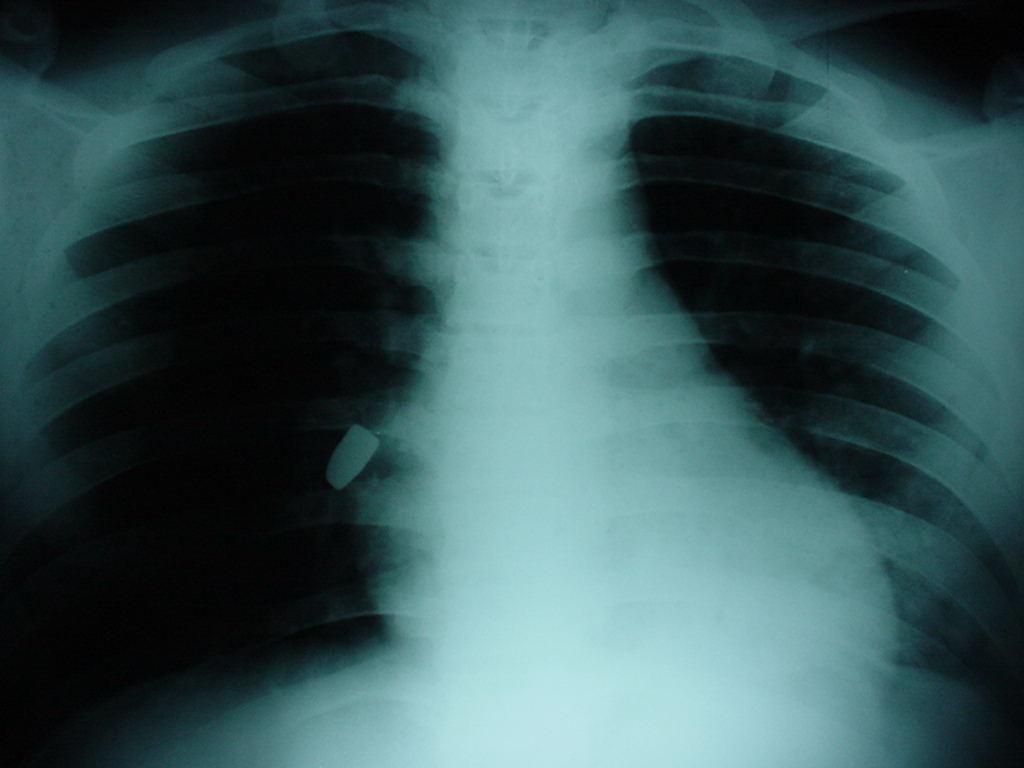 Trauma toracico: management e strategieterapeutiche
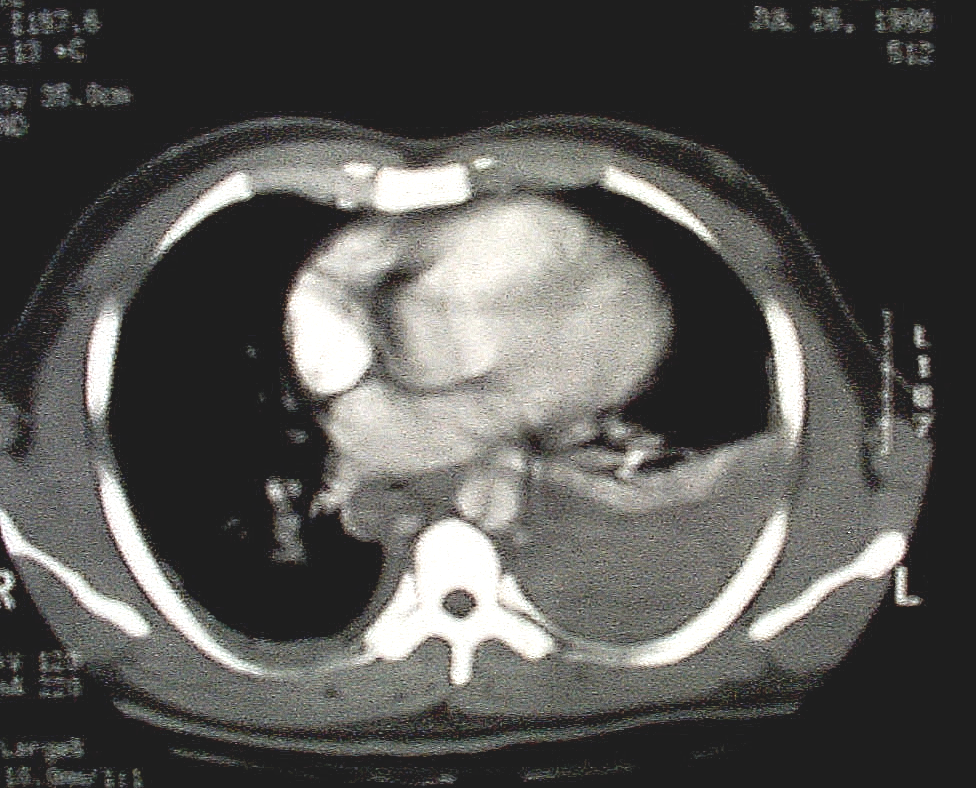 TC
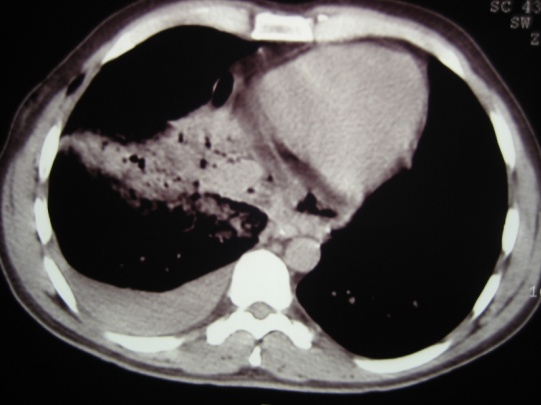 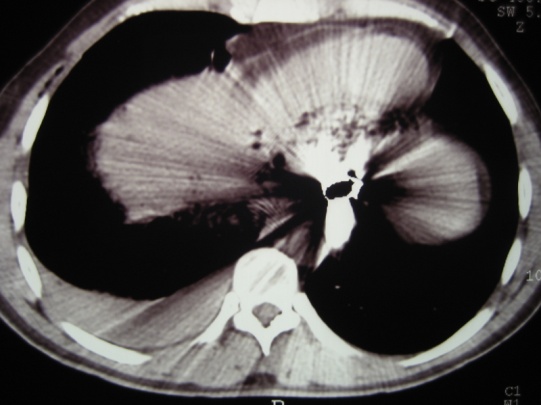 Trauma toracico: management e strategieterapeutiche
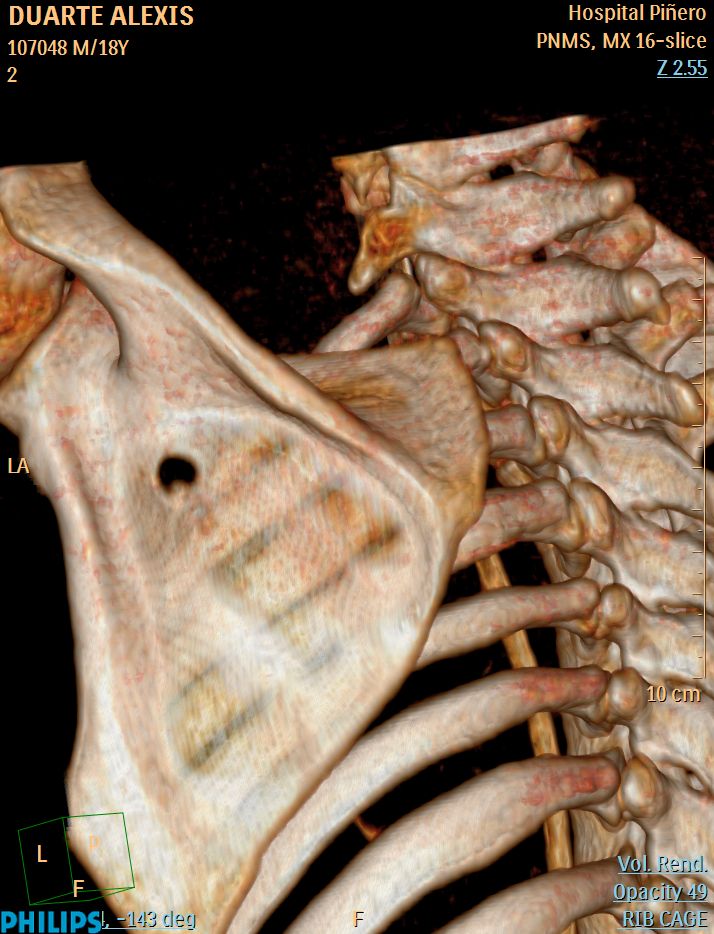 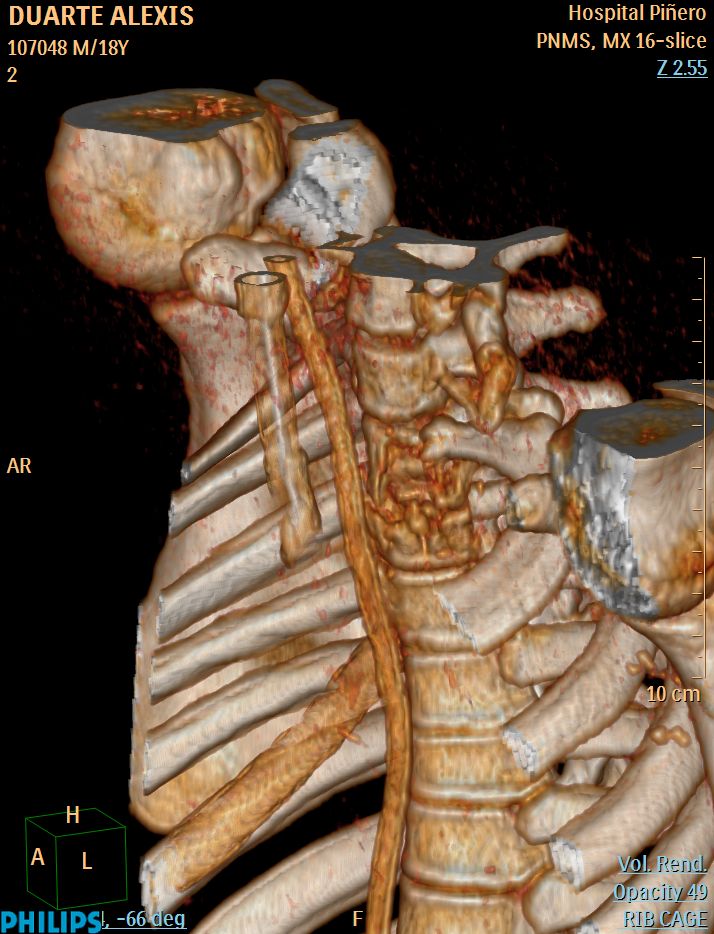 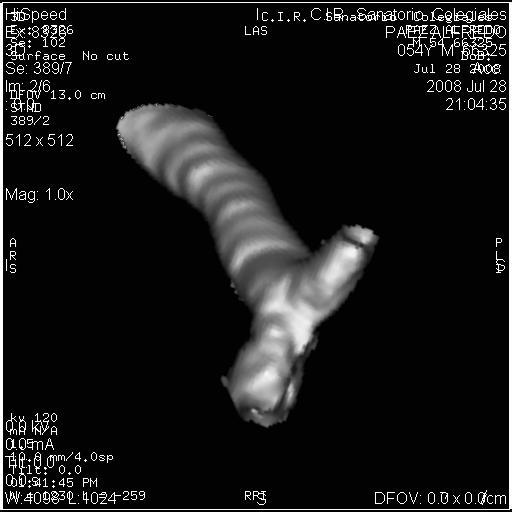 Trauma toracico: management e strategie terapeutiche
Ferita transmediastinica
ABC
Emodinamicamente
Normale
Anormale
Arresto
Esame fisico/e-FAST
Rianimazione
-
Toracotomia d'urgenza
osservazione
+
Positiva
Negativo
>1000cc
Drenaggio pleurico
TC
SO
Esofagogramma Esofagografia
FBC
Angiografia
CHIRURGIA
+
Trauma toracico: management e strategie terapeutiche
ABC
Ferita penetrante - Area cardiaca
Emodinamicamente
Normale
Arresto
Anormale
Esamen fisico
Esamen fisico
Toracotomia d'urgenza
e-FAST
Rianimazione
Controllare i danni
Negativo
Positivo
Negativo
Positivo
SO
-
osservazione
Card-ECO
+
-
e-FAST
+
Card-ECO/Osserv.
Trova un'altra causa
Finestra subxifoidea
Sterno/toracotomia
Trauma toracico: management e strategie terapeutiche
Emotorace
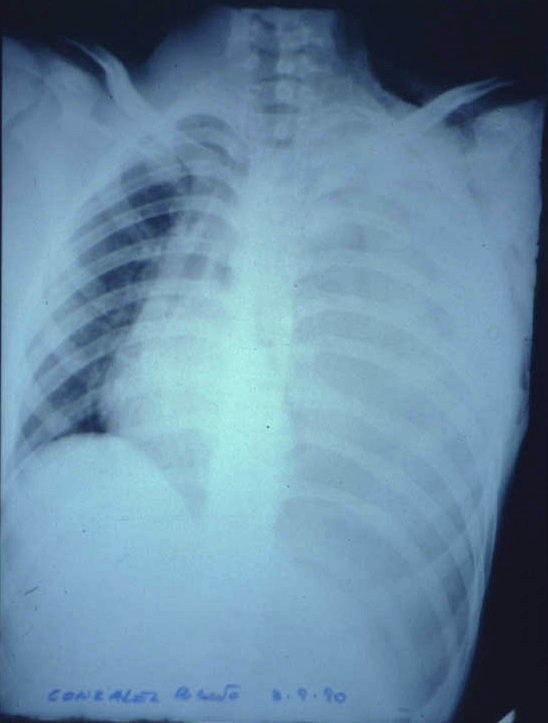 CHIRURGIA
OSSERV.
Trauma toracico: management e strategie terapeutiche
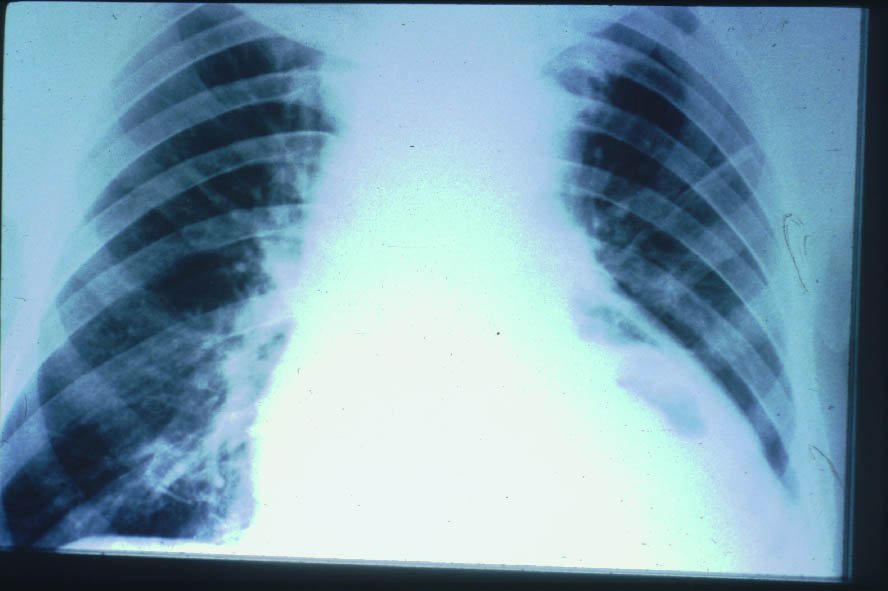 Lesione dell'aorta
Emergenza chirurgica
REBOA
Endoprotesi?
> 8 cm.
Trauma toracico: management e strategie terapeutiche
Trauma esofageo
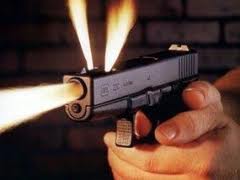 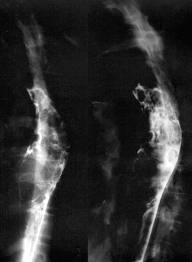 Dolore/Shock = lesione
Drenaggio pleurico
Aria nell'area del mediastino
Rx con contrasto/esofagoscopia?
Chirurgia
Trauma toracico: management e strategie terapeutiche
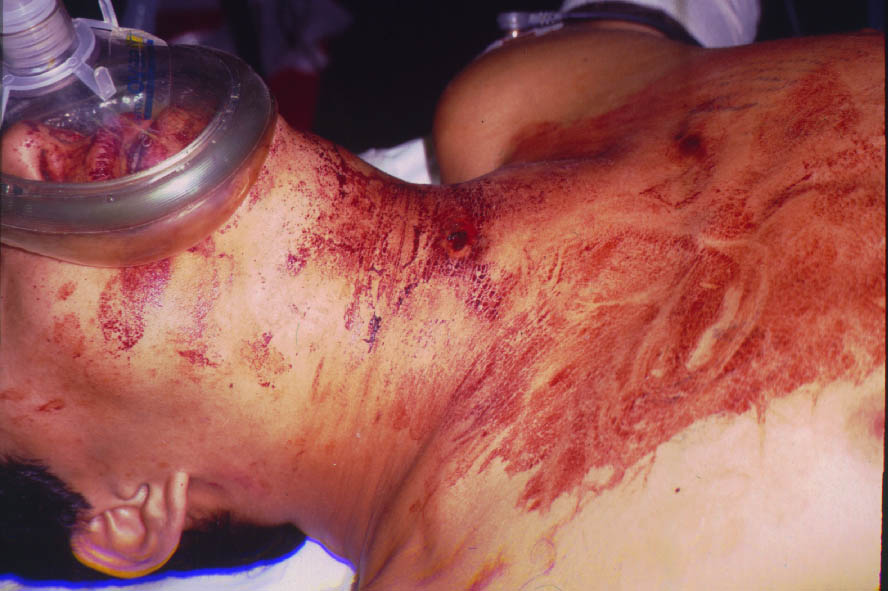 Vie Aeree
Parziale vs completo
Endoscopia
Chirurgia
Trauma toracico: management e strategie terapeutiche
VATS NEL TRAUMA
Diagnosi e trattamento
Premesse fondamentali
Emodinamicamente normale
Nessuna lesione d'organo maggiore/complessa
Giudizio nella decisione secondo modalità traumatica
Trauma toracico: management e strategie terapeutiche
VATS NEL TRAUMA
CONTROINDICAZIONI
E. anormali/Pazienti instabili
Chiara indicazione alla toracotomia
Obliterazione dello spazio pleurico
Intolleranza alla ventilazione monopolmonare
Trauma toracico: management e strategie terapeutiche
VATS NEL TRAUMA
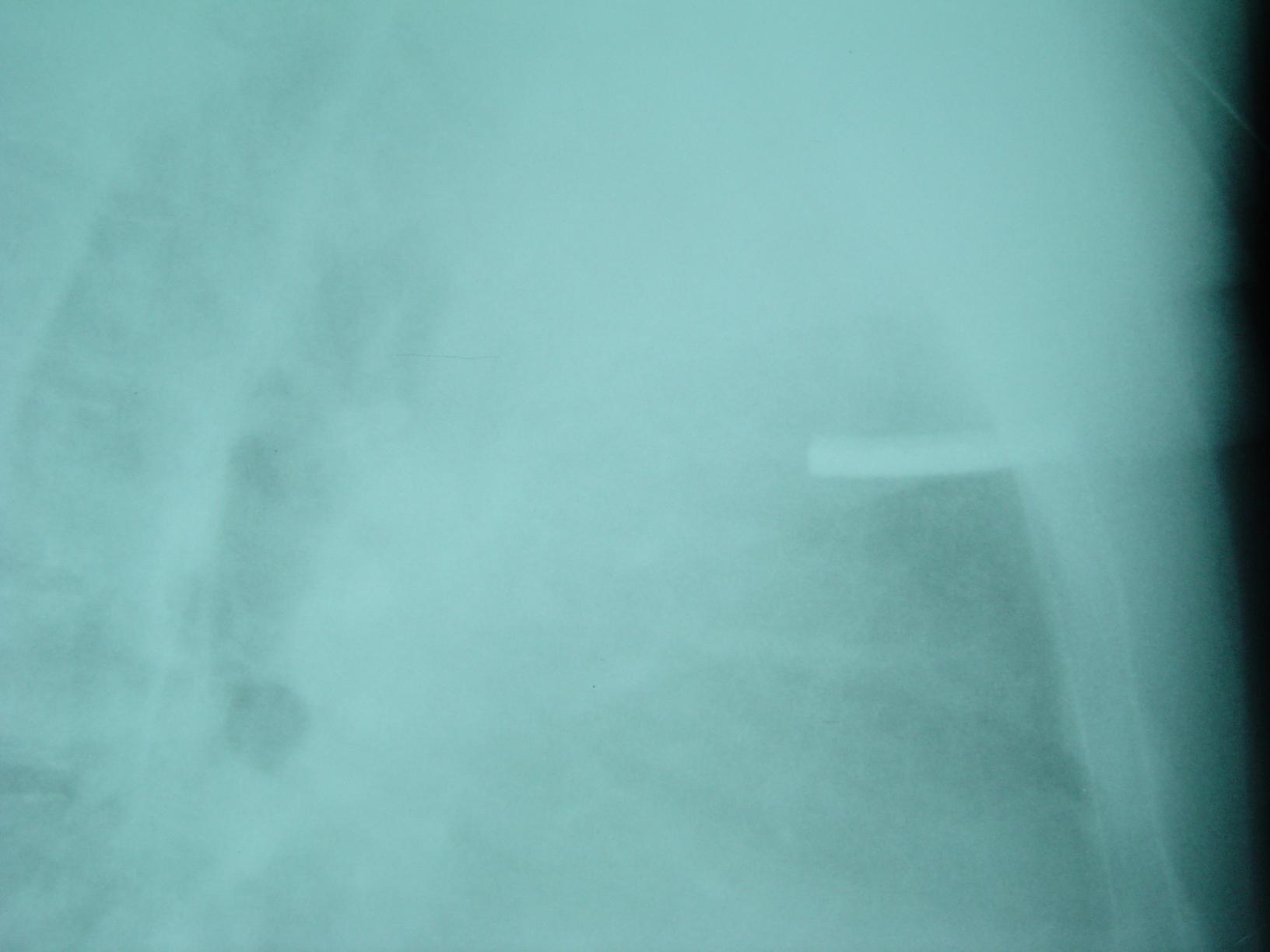 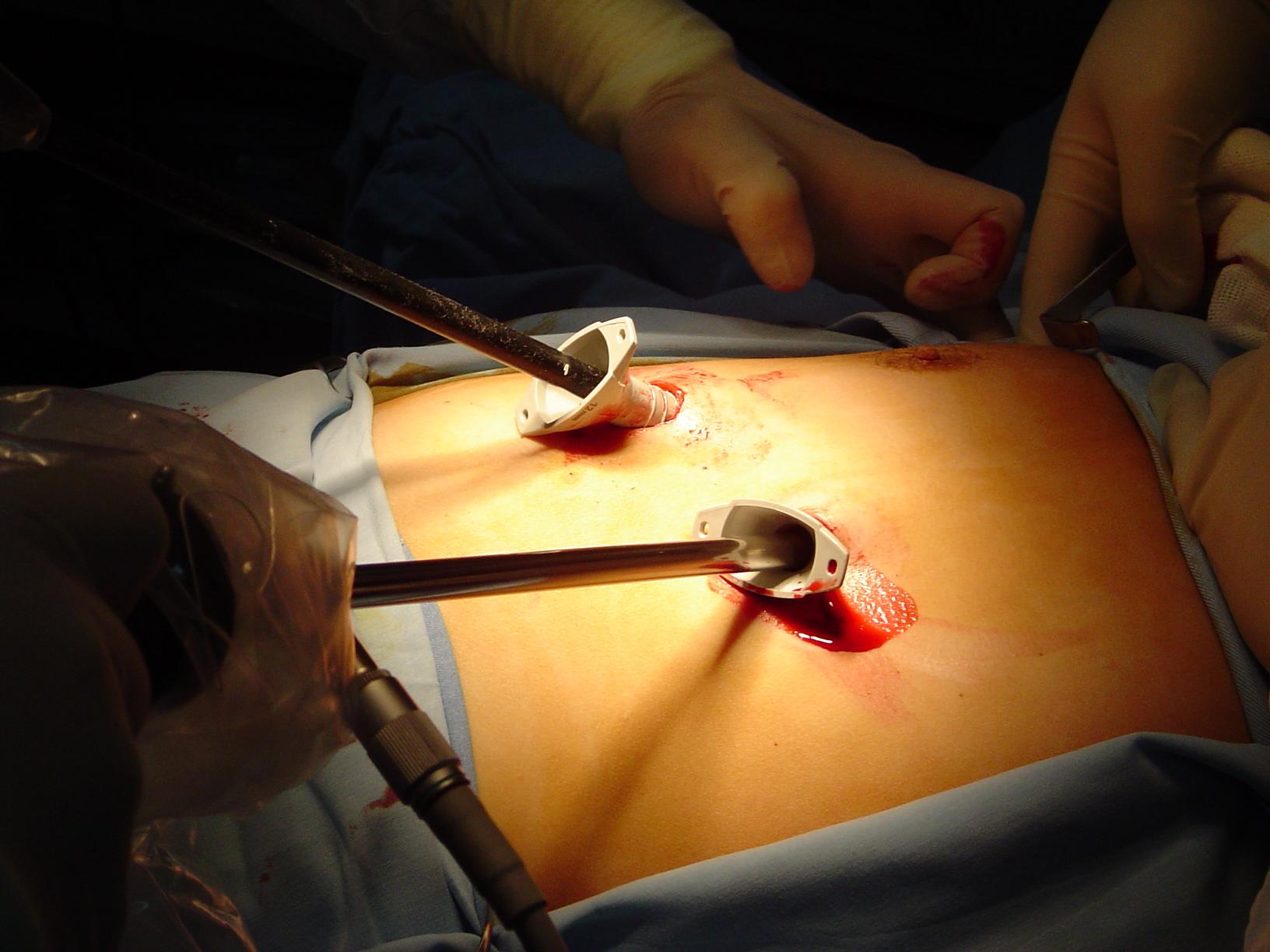 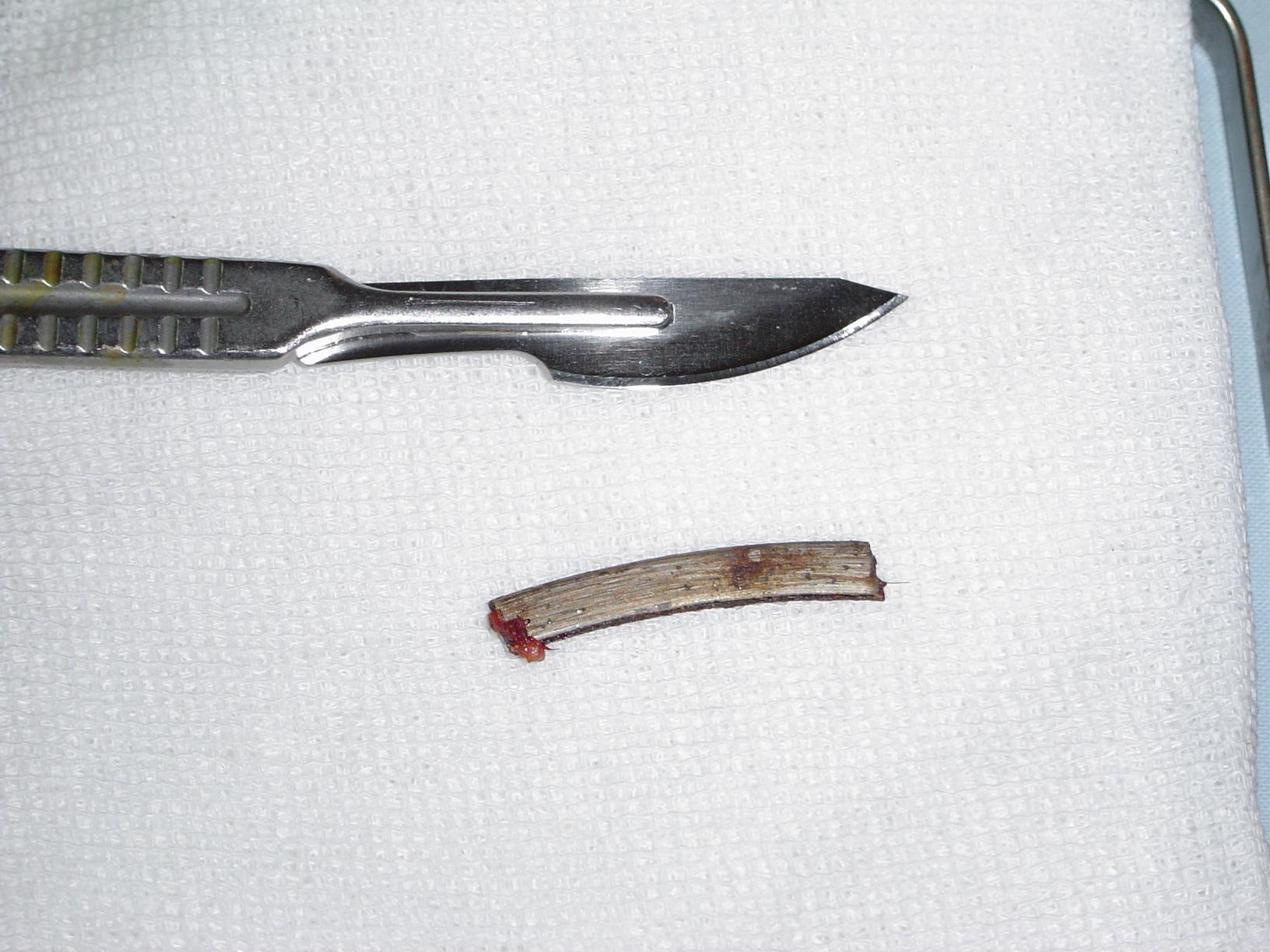 Trauma toracico: management e strategie terapeutiche
VATS NEL TRAUMA
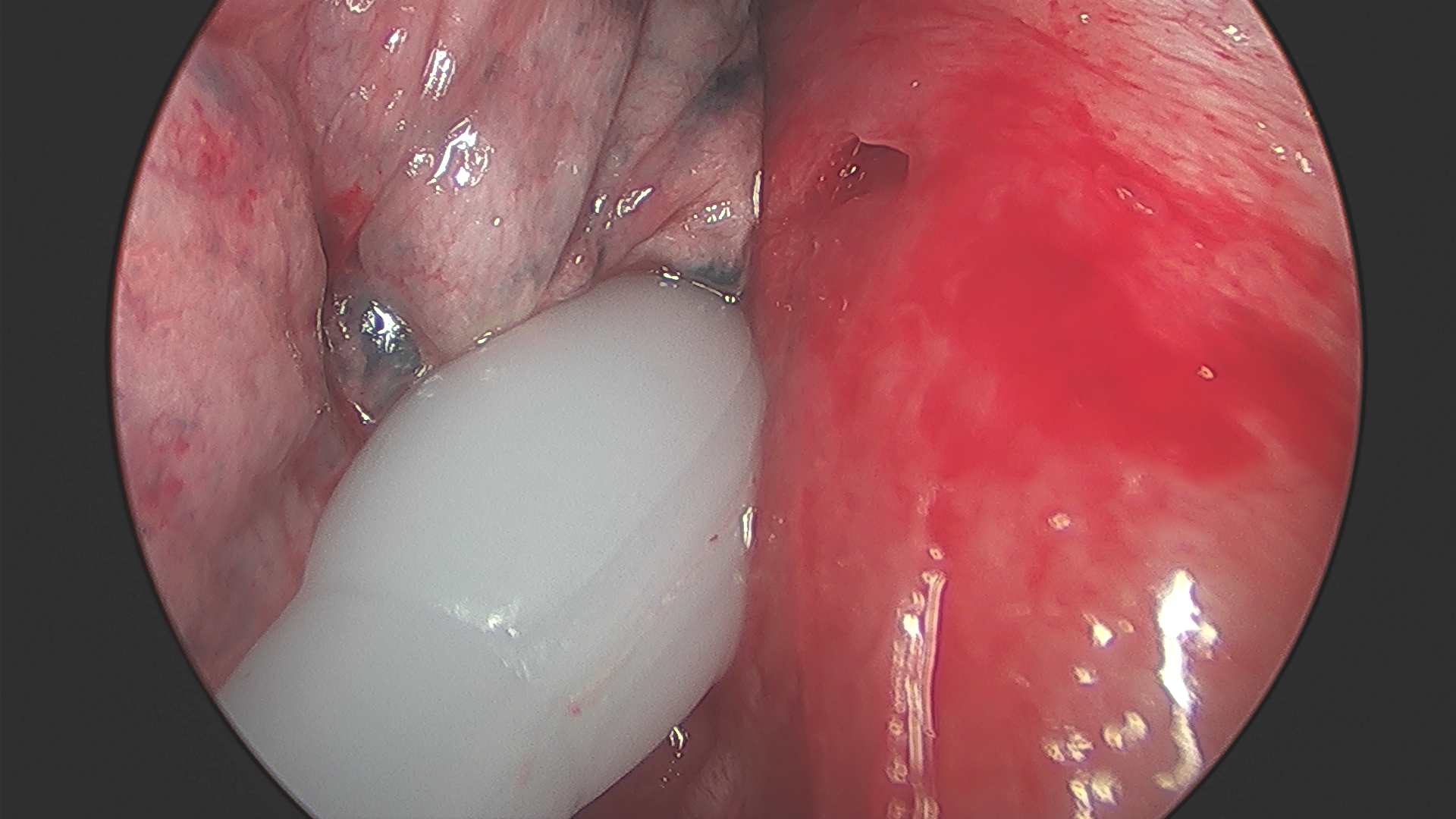 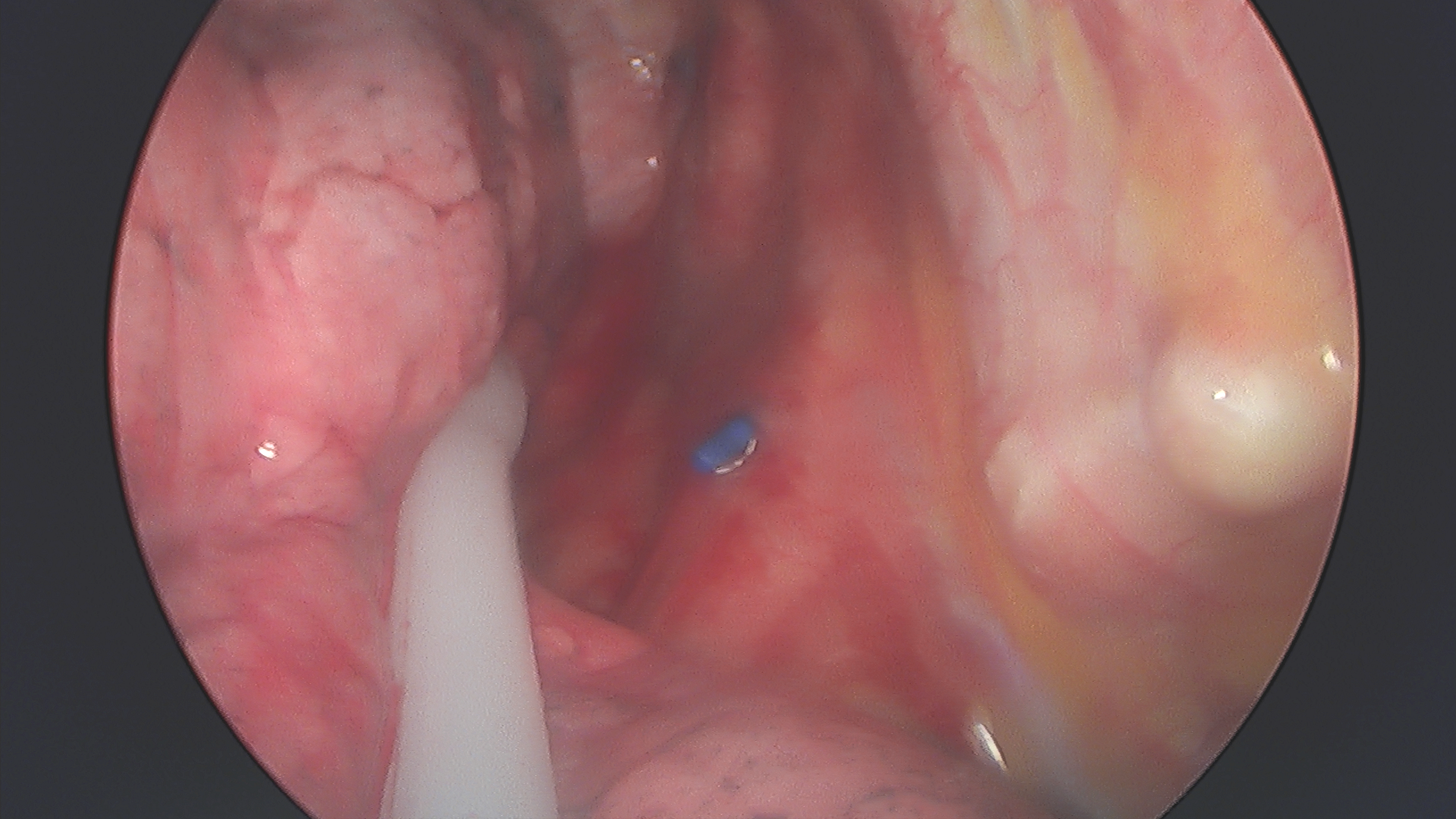 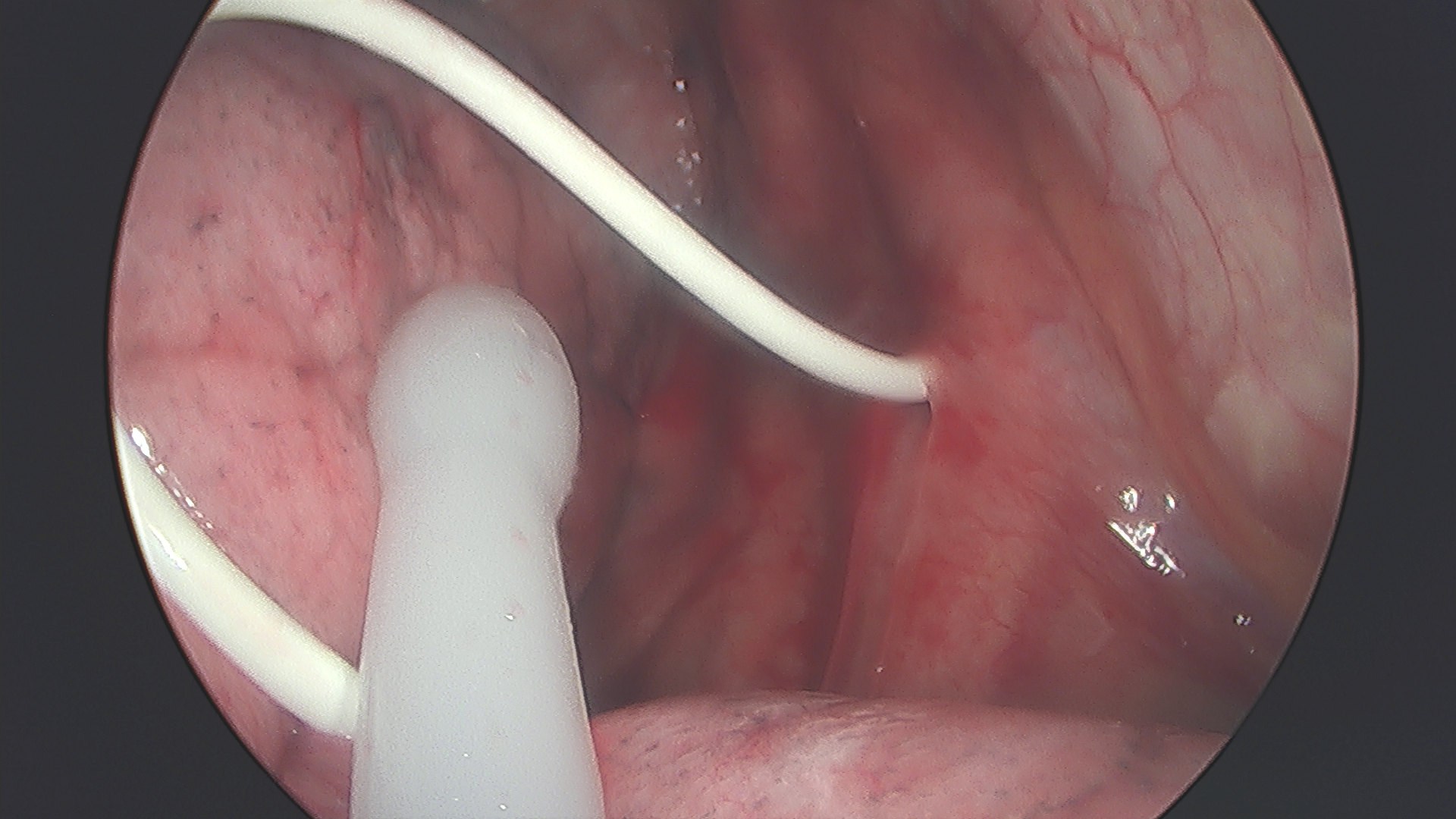 Trauma toracico: management e strategie terapeutiche
VATS NEL TRAUMA
Emotorace coagulato
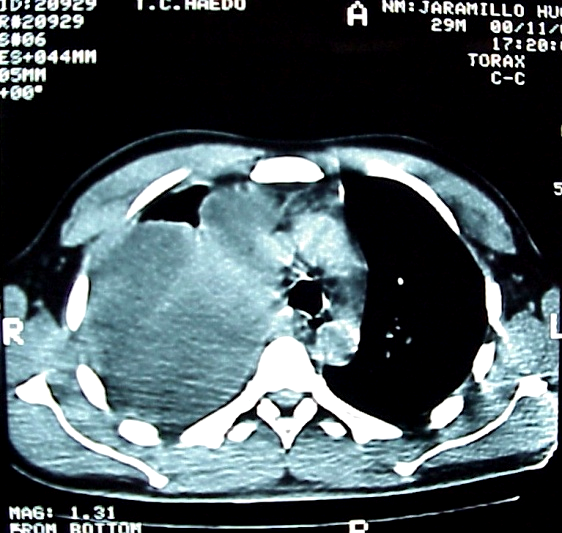 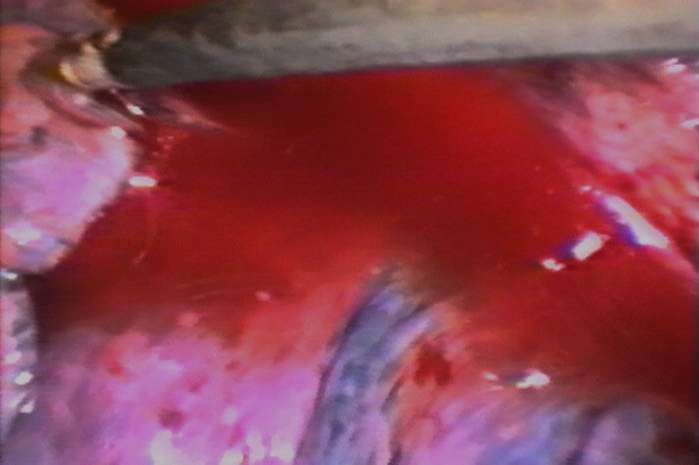 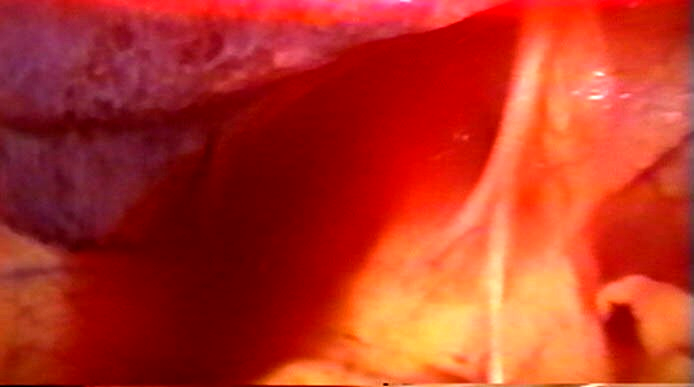 Il 26% dell'emotorace drenato va alla toilette pleurica
Trauma toracico: management e strategie terapeutiche
Lesione diaframmatica
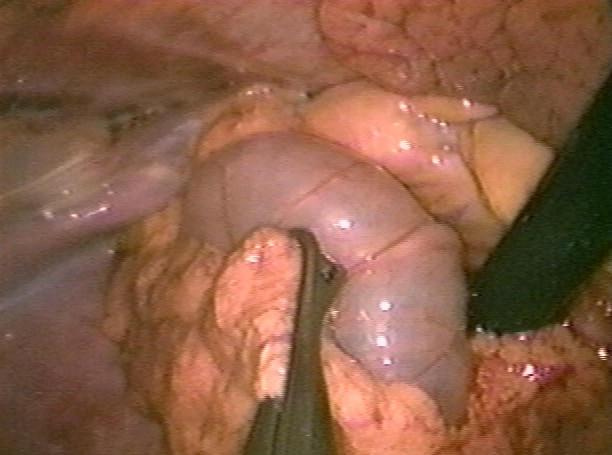 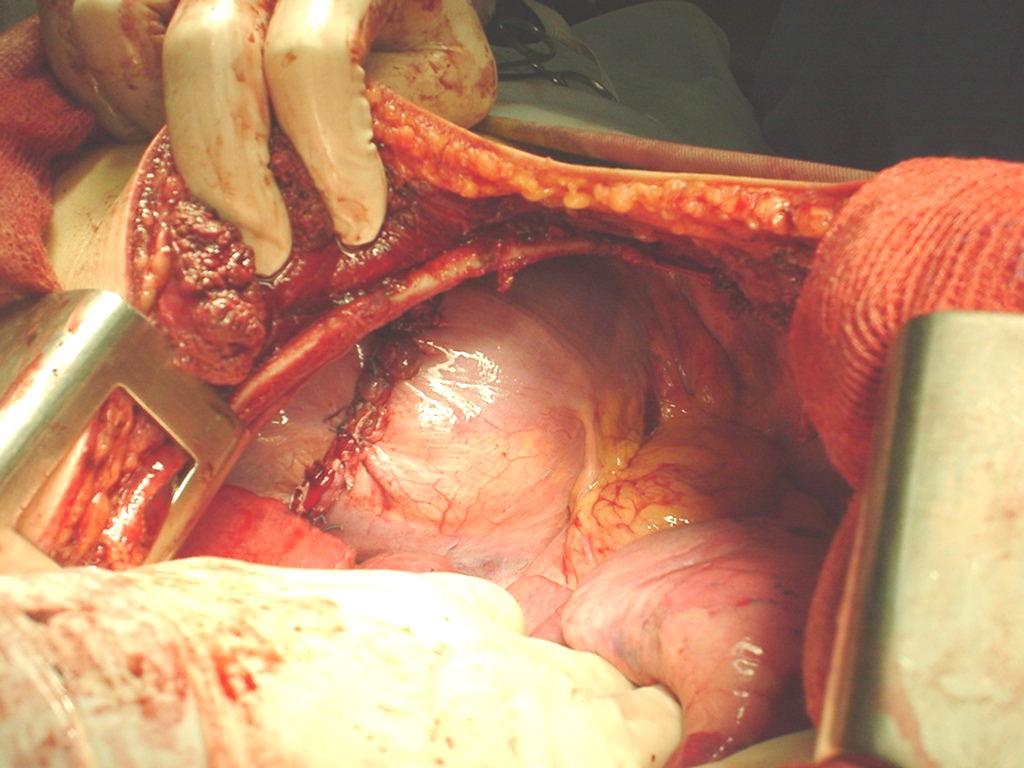 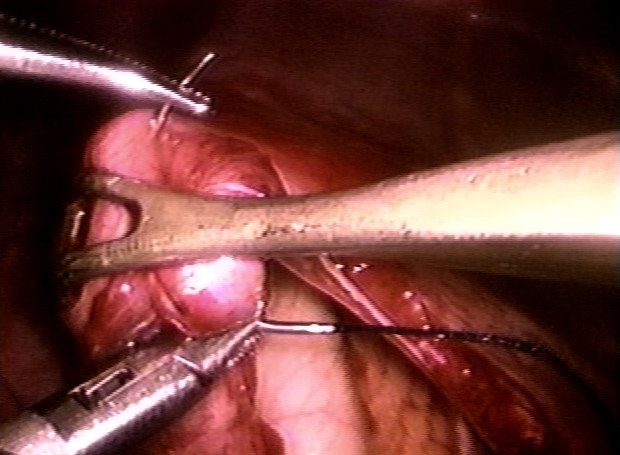 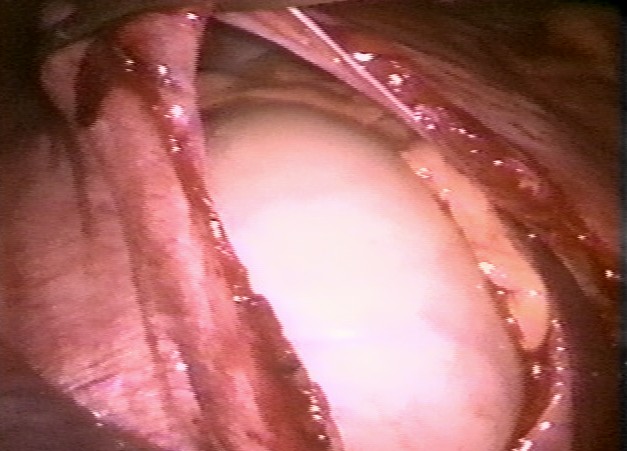 VATS
Toracotomia
Trauma toracico: management e strategieterapeutiche
Insidia (Pitfall)
Ritardare una toracotomia in un paziente instabile con grave sanguinamento intratoracico può provocare un arresto cardiaco improvviso
Trauma toracico: management e strategie terapeutiche
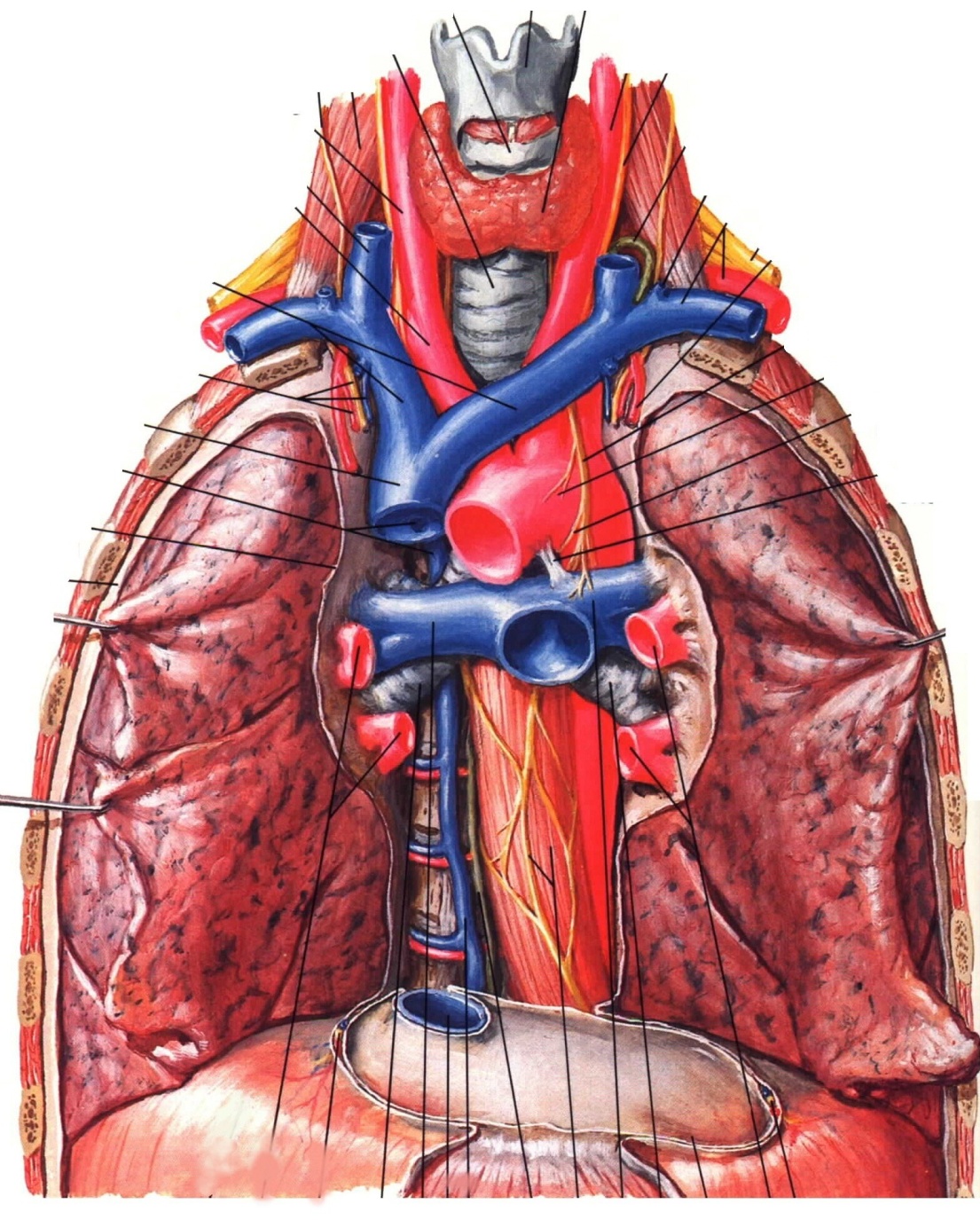 Zone
1
Osservazione
Correlazione anatomica per zone
Zone
2
Cirugia/Osserv.
Zone
3
VATS
Zone
4
DP/Osserv.
Trauma toracico: management e strategieterapeutiche
RIEPILOGO
  COMUNE NEI PAZIENTI TRAUMATI
  FERITE IN PERICOLO DI VITA
  CONOSCENZA PER LA DIAGNOSI
  MANOVRE SEMPLICI PER IL SUO TRATTAMENTO
  COSTANTE RIVALUTAZIONE
  STUDI COMPLEMENTARI
Trauma toracico: management e strategieterapeutiche
Grazie mille
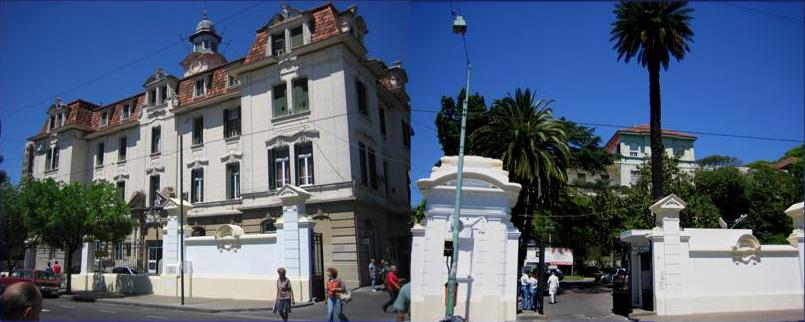 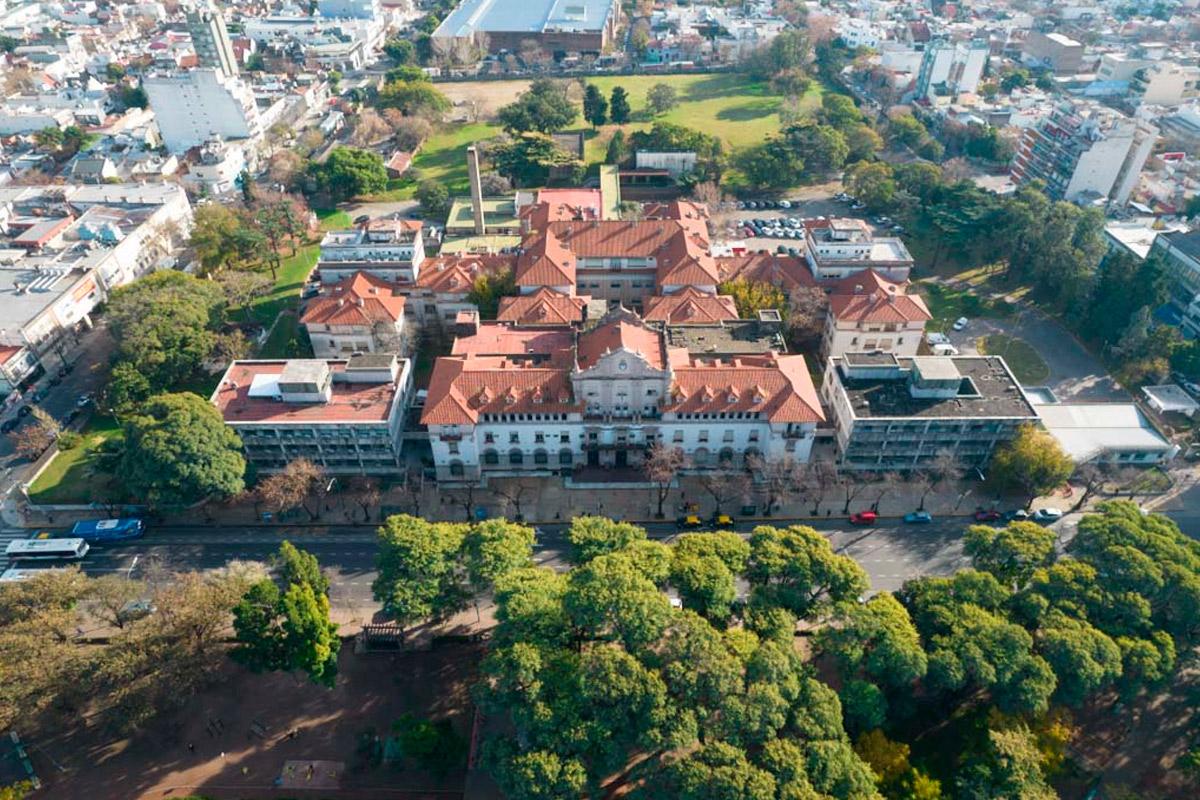 Policlínica Bancaria
Htal. P. Piñero